Antihypertensives
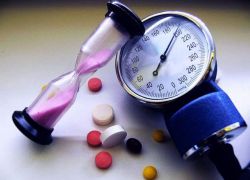 Definition of  ARTERIAL 
HYPERTENSION
Definition : repeated increase of blood pressure (systolic-diastolic) 140/90 mmHg or higher in patients older than 18 years in at least two of three measurements in two different checks 

The most often disease of cardiovascular system 
AH + hyperlipidemia +DM + nicotine addiction

	premature atherosclerosis & ischemic heart disease

prevalence in elderly 20-50 %, 35 % in CZ
Classification
Primary – essential
Secondary
Ethiology
Primary – essential
App. 90 % of all patients with HT
Multifactorial disease without organic reason
Classification
Primary – essential
Secondary
Ethiology
Secondary hypertension
Nephropathy – the most often
Endocrine – suprarenal gland (hyperaldosteronismus)
Renovascular – renal arthery disease
Iatrogenic – long-term use of corticosteroids, NSA, sympatomimetics, HAT 
Gestation – HT in pregnancy
Treatment goals in hypertensive patients
SBP < 140 mm Hg
	low- moderate CV risk 
	diabetes
	previous stroke or TIA
	
SBD between 150 and 140 mm Hg
	elderly < 80 years
              elderly > 80 years in good condition

DBP < 90 mmg Hg 
	always recommended, except diabetes ( < 85 mm Hg)
Blood Pressure regulation
decrease / increase
Peripheral resistence (vasoconstriction/vasodilatation)
decrease / increase
Blood volume, cardiac output
THERAPY OF ARTERIAL HYPERTENSION
1. NON-PHARMACOLOGICAL
2. PHAMACOLOGICAL
decrease the risk of cardiovascular disease /                         target BP ↓ 140/90 mm Hg (high-risk 140/85 mm Hg)
2. PHARMACOLOGICAL
WHEN ?
WITH ?
MONOTHERAPY  (app. 30 % of the patients)
COMBINATION, lower doses /Fixed combination -  better compliance, more problematic titration /

Next steps
+ drug
Increase the dose
Changes - 4-6 weeks interval, urgent situation immediatelly
Drug classes
1st line treatment 
ACEi
AT-II inhibitors 
CCB
Diuretics 
 BB

2nd line treatment 
Central acting drugs
α1-lytics
Renin inhibitors
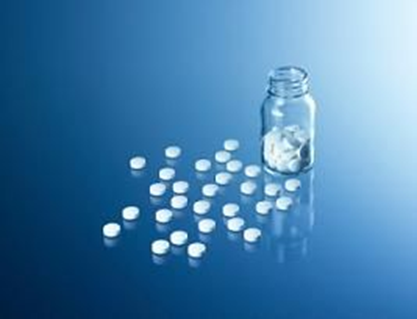 PHARMACOTHERAPY
diuretics
BLOOD PRESSURE
β-blockers
Ca2+ blockers
Central drugs
Heart output
ACE inhibitors
AT rcp antagonists
Renin inhibitors
Peripheral resistance
α1 blockers
Direct vasodilitans
1.  ACEi
2. AT1-antagonists
R-A-A-S  
Hyperactivation leads to ↑ TK  
↑ blood volume (aldosteron) +
↑ peripheral resistence (A II)
AT II actions include also…
induction of growth, cell migration, mitosis of vascular smooth muscle cells, increased synthesis of collagen type I and III in fibroblasts, leading to thickening of the vascular wall and myocardium, and fibrosis.
Physiology
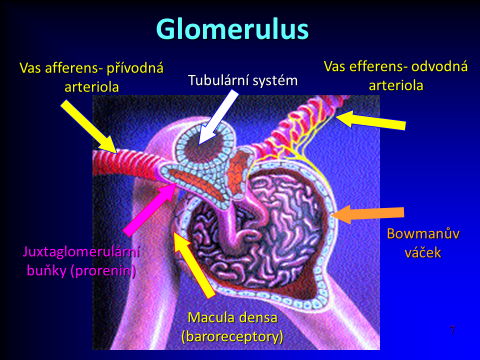 RENIN
juxtaglomerular apparatus; as prorenin
Signal from baroreceptors (decreased BP) 
Signal from chemoreceptors (decreased Na load)
Stimulation of β1 adrenergnic receptors
RENIN / PRORENIN are hormons
Physiology
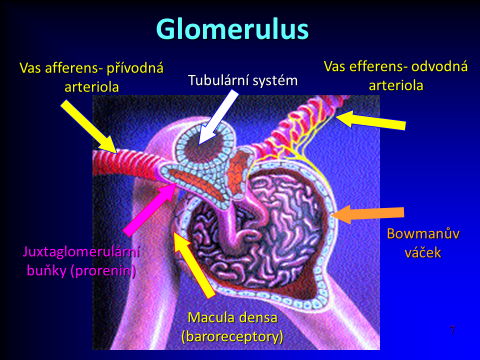 RENIN
PD effect
PROTEOLYTIC ENZYME 
	endopeptidase acts on angiotensinogen splitting off a decapeptid angiotensin I 
	inactive, but converted to AT II (potent vasoconstrictor)

NON-PROTEOLYTIC ACTIVITY 
	induction of synthesis of TGF-β a PAI-1  fibroproduction and remodelation of tissues   etiopathogenesis of CVD (!)
[Speaker Notes: PAI plazminogen aktivátor inhibitor]
RAAS
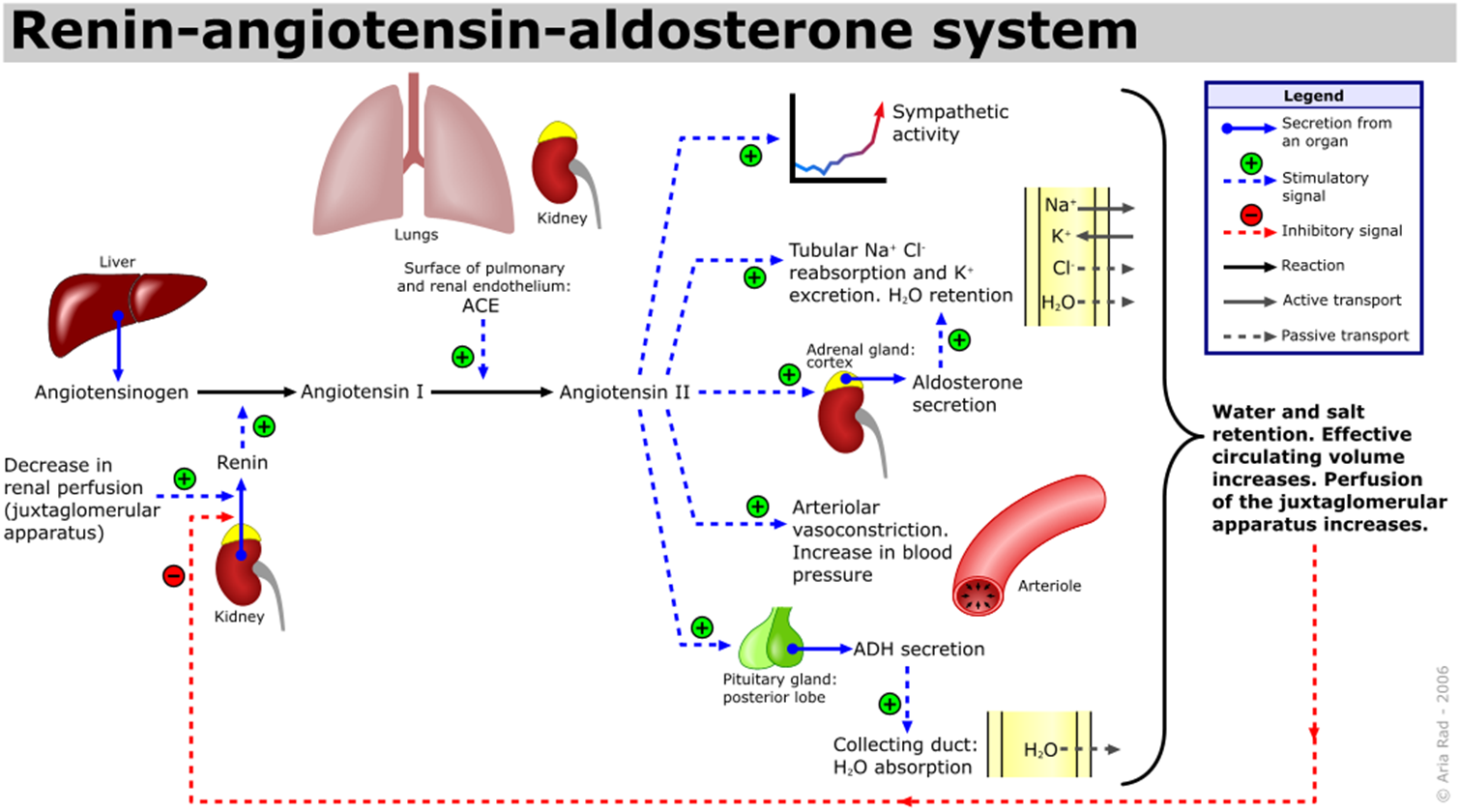 R-A-AS
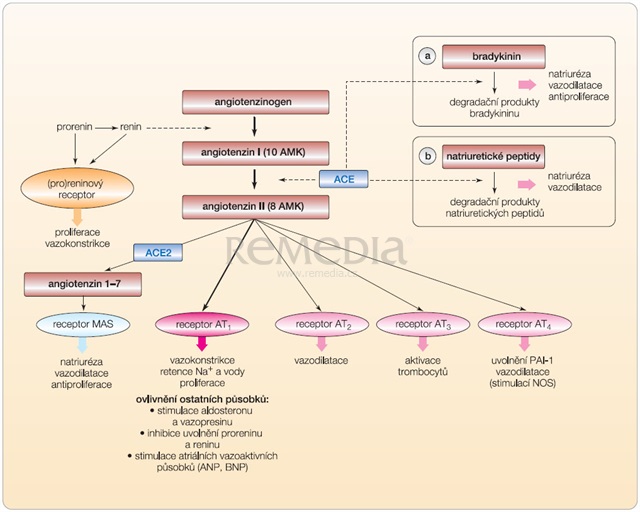 (13 AMK)
TGF-β
+ degradační produkty AIII a AIV
Lokální zánětlivá reakce
Protrombotický efet – inhibice fibrinolýzy
Agonisté potenciální léčiva??
Zvýšení exprese  při vzniku zánětu – např. při aterosklerotickém postižení cévní stěny
R-A-AS   - final step ALDOSTERON
the main mineralocorticoid hormone 

produced by the zona glomerulosa of the adrenal gland
by acting on the mineralocorticoid receptors in the distal tubules 
and collecting ducts of the nephron

Na+ + H2O reabsorption
Tubular secretion K+ (antiport Na-K)

Stimulation of aldosteron production:
ACTH 
AT II
↑ K+ ionts

Inhibition of production: 
Negative feadback regulation
Inhibition of R-AA-S
Different level…
Beta – blockers (inhibition of renin secretion)
Renin inhibitors (inhibition of conversion angiotensionogen to AT I) 
ACEi (inhibition of conversion of AT I to AT II) 
sartans (antagonization of AT1-rcp)
Antagonisation of  aldosteron receptor
Možnosti ovlivnění RAAS léčivy
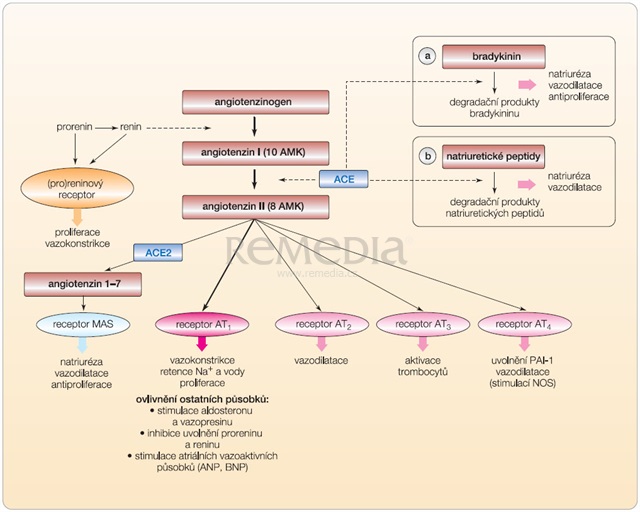 Betablockers
Renin inhibitors
ACE inhibitors
Sartans
aldosteron rcp antagonists
1. ACEi
MECHANISM OF ACTION
1. Reversible antagonisation of ACE (dipeptidase)

2.	Block od bradykinine degradation  prolongation of vasodilatation and natriuretic effect
↓peripheral resistence
↓ aldosteron 
 ↓ sensitivity of baroreceptors
BP ↓
ACEi
PK
Given orally
Bioavailability  50-75 %
Liver metabolisation (to the active metabolite)
Renal elimination /glomerular filtration/

Variable half-life
     	 13-36 hrs   ramipril(ate)
	 30-120 hrs perindopril(ate)
ACEi
ADVANTAGE
Safe and effective drugs in monotherapy as well as combination 

Favorable profile on carbohydrates (diabetic patients)

Cardioprotective effect 

Renoprotective effect  (↓ albuminuria)
Classification accoring to t1/2 :
Short-acting (3x/ per day)
	t1/2  = app. 2 hrs, effect app. 8 hrs
	CAPTOPRIL (not used)

Intermediatte (1-2x/ per day)
	t1/2 = app. 6-12 hrs, effect app. up to 24 hrs
	ENALAPRIL*, LISINOPRIL, FOSINOPRIL

Long-acting (1x/ per day)			
	t1/2 = app. 13-36 hrs (perindopril 120 hrs)
	TRANDOLAPRIL, RAMIPRIL, PERINDOPRIL
* i.v. (hypertensive crisis)     lowest onset of action
ACEi
ADVERSE EFFECTS
Dry irritant cough.   The most common
	↓ degradation of bradykinin 

Hyperkalemia.  (↓ aldosteron   inhibition of Na/K antiport)
	lab monitoring K, urea and kreatinine level (mainly during the first period of tretament)  

Angiooedema. allergic/ hereditary angioedema 

Teratogenity. KI in gravidity (second and third trimestr)

   (hypotension )
ACEi
INDICATION
Arterial hypertension* /suitable in DM pts. /
Chronic Heart Failure* – /↓ LVF, remodelation and hypertrophy of left ventricule/
Secondary prophylaxy of trombotic complication * 
	(IM, stroke)
Diabetic /non-DM/ nephropathy
Long-time administration of ACEI  for clinical benefit

* The best RR in RCT: PERINDOPRIL, RAMIPRIL
ACEi
CONTRAINDICATION
GRAVIDITY *
Hypercalemia
Bilateral stenosis of renal arteries with clinically significant ↓ GF (relative KI)
Angioedema in anamnesis
Primary hyperaldosteronism
    (non-responders)
* All RAAS acting drugs
ACEi
Alternative synthesis of AT-II not inhibited by ACEi
Angiotenzinogen
RENIN
catepsin
t-PA
Angiotenzin I
Antagonisation of AT1 receptor ?
ACE
CAGE
Angiotenzin II
CAGE chymostatin sensitive AT-II generated enzyme (veins)
t-PA  – tissue plazminogen activator
catepsin – serum protease
2. AT1 RECEPTOR ANTAGONISTS – SARTANS                                  (ARB)
MECHANISM OF ACTION
Non-competitive/competitive antagonisms of AT1 receptor (selective)
 ↓ peripheral vascular resistance
 vazodilatation
 ↓ volume
ACE not affected – cough not present
↓ BP
Sartans
PHARMACOKINETICS
EPROSARTAN 
LOSARTAN  - prodrug  - CYP2C9 metabolisation. Drug interaction!! 
VALSARTAN  – nephroprotective drug
CANDESARTAN – EBM efficacy in CHF
OLMESARTAN 
IRBESARTAN 
TELMISARTAN  - long half-life
Strong inhibitor of P-glp, hepatal elimination
Partial agonist of PPAR-γ receptor → better metabolic profile
Biological half-life
Angiotensin receptor blockers  ( ARB)
most used
Sartans
ADVERSE EFFECT
(hypotension)
 Hyperkalemia
 angioedema less common
At the beginning and during the treatment lab monitoring – kalium, urea and creatinine
Sartans
INDICATION
Arterial Hypertension (ACEI a sartans, both effective)
Chronic Heart Failure (ACEi better, only for  – pouze  pro candesartan EBM data for ↓cardiovascular complications)
Diabetic nephropathy with proteinuria (data for telmisartan and valsartan)
Cough after ACEi
CONTRAINDICATION
Pregnancy, lactation
Hyperkaemia
Angioedema in anamnesis
Bilateral stenosis of renál arteries (relative contraindication)
DRUG INTERACTION of RAAS drugs
LITHIUM  ↑ plazmatic level of LITHIUM (based on PK)
NSAID, ASA (more than 3g/day) 
	 ↓ antihypertensive effect
	 ↑risk of renal function 
	 ↑risk  hyperkalemia
	(PD interaction)
LOSARTAN + strong inhibitor of CYP2C9 (FLUCONAZOL)   ↓ level of active metabolitace (50%)
TELMISARTAN (strong inhibitor of P-glycoprotein) + DIGOXIN  ↑digoxin level
Combination - dual effect
ARNI = 
Angiotenzin receptor blocker / neprilysin inhibitor
Entresto®
VALSARTAN     +      SACUBITRIL         prodrug
NEPRILYSIN = enzyme catalysed degradation of endogenous vasodilatative natriuretic petides
neprilysine inhibition  prolongation of effects
 ↓ BP
skupina ARNI
INDICATION:
Hypertension + symptomatic chronic heart failure with ↓left ventricular fraction in adult patients
CONTRAINDICATION:
Hypersensitivity  
Concomitant therapy with ACE inhibitors
Angioedema 
Concomitant therapy with renin inhibitors
RENIN INHIBITORS
Second line treatment of hypertension !
MECHANISM OF ACTION 
Selective direct renin inhibitor 
Binds to active site of renin, changes its steric confirmation and inhibits its binding to angiotensinogen  block conversion of angiotenzinogen to angiotensin I
DRUGS
ALISKIREN  
Registered 
Oral form, non-peptide, LW
Combination with diuretics, ARBs – additive effect
PHARMACOKINETICS
Bioavalability 15%, effect is not influenced by food
long T1/2 (about 24 hrs) 
First pass efect
Biliary excretion (78 %) and kidney excretion (< 10%)
INDICATION
Essential hypertension
CONTRAINDICATION
Hypersensitivity, allergic reaction in anamnesis
Gravidity (mainly 2. a 3. trimester), lactation 
Bilateral stenosis of arteria renalis
Severe nephropathy
ADVERSE EFFECTS
diarhhoea (the most often)
veretigo  
atralgia 
Hyperkalemia 
Oedema ( < 1%)

In combination with sartans ↑ stroke in older patients
3. Ca CHANNEL BLOCKERS
Previous lecture
For the treatment of hypertension:
DIHYDROPYRIDINES
↓peripheral vascular resistance (vazodilatation)
 vasoselective (relatively)
4. DIURETICS
Next lecture
5. β blockers β sympatolytics)
From previous lecture…
Drugs for second line treatment of hypertension
CENTRAL ANTIHYPERTENSIVES
Central α2-agonists
Imidazolin I1 receptor agonists
Central α2-agonists + peripheral α1-antagonists
α1-receptor antagonists
VASODILATANS (direct)
Nitrates
PDE-5 inhibitors
Endotelin-1 antagonists
Syntetic analogs of prostacyclines
Previous lecture
[Speaker Notes: Poznámka Jitky:
U tohoto slidu možno připomenout, že  není jen arteriální hypertenze, ale i portální, plicní apod.]
CENTRAL ANTIHYPERTENSIVES
Indirectly acting vasodilatators  – the central control of sympathetically mediated vasoconstriction:
central α2 rcp. (brain stem)
imidazoline rcp. (ventrolateral medulla)
       ACTIVATION  reducing sympathetis activity

Peripheral activation: 
peripheral presynaptic α2 rcp. 
	  ↓NA 
Imidazolin receptors in kidney 
	  stimulation of Na+/H+ pump in proximal tubulus
METHYLDOPA KLONIDIN
MOXONIDIN RILMENIDIN
CENTRAL ANTIHYPERTENSIVES
Central α2  agonists
METHYLDOPA
MoA: 
Activation of central α2 rcp. in brain stem and peripheral presynaptic α2 rcp. 
indirect sympatholytic activity - false NRA precursor/ prodrug  
		 α –metyldopa → α –methylnorepinephrine →  activation
              of α2 adrenergic receptors

CLONIDIN
MoA: 
Activation of central α2 rcp and imidazolin I2 receptors
METHYLDOPA
Disadvantages: 
Short half-life  more time daily
INDICATION:
Hypertension in pregnancy
Hypertension in patient with renal insufficiency


Patients with anxiety
Without metabolic effect - in combination for patients with DM, HLP
GF is not affected
ADVERSE EFFECT:
Sedation, nasal congestion, dry mouth, orthostatic hypotension
Methyldopa combined with diuretics
Central α2  agonists
CLONIDIN
INDICATION: 
Hypertensive crisis (ICU) – on request
Essential hypertension - obsolent
ADVERSE EFFECTS:
rebound fenomen
CENTRAL ANTIHYPERTENSIVES
Imidazoline I1 receptor agonists
MOXONIDIN, RILMENIDIN 
Mechanism of action:
I1 receptor stimulation (medulla oblongata, kidney)
Inhibition of sympathetic stimulation of heart, veins and kidney
↓renin secretion
↓ vasopresin secretion
I1 rcp  agonists
ADVERSE EFFECTS
Selective agonists of I1 receptors  minimal effect on α2 – rcp.  
less AE

Positive metabolic profile
Stimulation of Na excretion 
↓ insulin resistence 
↑glucose tolerance
INDICATION:    prevention of diabetic nephropathy
CONTRAINDICATION: chronic heart failure
CENTRAL ANTIHYPERTENSIVES
Central α2 –rcp agonists  + peripheral α1 – rcp antagonists
URAPIDIL    MoA:
Agonistic effect               α2  a 5HT1A rcp. in CNS
Antagonistic effect                           α1 rcp. in vessels
Dual action
↓ sympatic tonus
vasodilatation
 ↓peripheral resistence without reflex tachycardia 
Significant antihypertensive effect
i.v. administration – rapid onset
INDICATION:
Rezistant hypertension
Severe hypertension (stroke)
Emergent hypertension crisis (ICU)
Perioperative hypertension

Well titrated (i.v. infusion)
Rapid onset (maximal effect 2-5 minutes)

AE:
Sedation (higher dosis)
Bradycardia

CONTRAINDICATION:
Pregnancy, lactation
Liver insufficiency
PERIPHERAL α1-receptor antagonists
MoA
Selective reversible antagonisation of peripheral α1 receptors – relaxation of vascular smooth muscle

↓peripheral vascular resistence
Slight increase of hert output
TERAZOSIN
DOXAZOSIN
uroselective, blocks α1A
TAMSULOSIN
ALFUZOSIN
INDICATION
In combination – severe hypertension 
Vasospasm (Raynaud fenomen)
INDICATION
BHP
Not used for hypertension
ADVERSE EFFECTS
CONTRAINDICATION
Ortostatic hypotension
Reflex tachycardia
Impotency
Oedema, cephalea, fatigue
heart failure
COMBINATION OF DRUGS
MONOTHERAPY  - 30 % of the patients
Combination - two or more drugs

fixed combination ( 2 v 1)  - better compliance
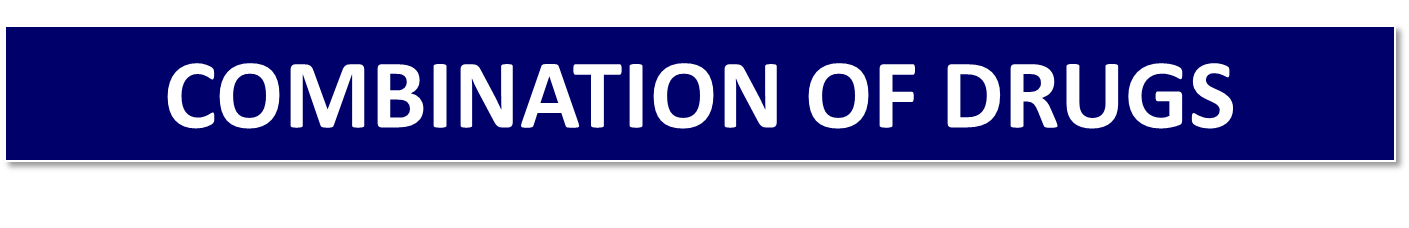 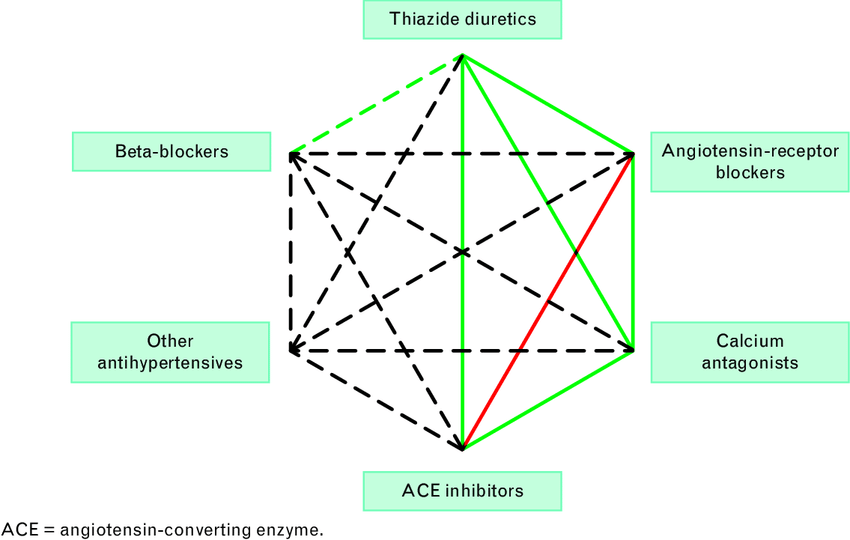 HYPERTENSION IN GRAVIDITY
HT: Systolic BP ≥ 140 mm Hg or diastolic BP ≥ 90 mm Hg

If systolic BP ≥ 170 mm Hg or diastolic BP ≥ 110 mm Hg – emergent situation with hospitalisation
PHARMACOTHERAPY
ACEi and sartans are contraidicated !
Relative contraindication – thiazide diuretics
Pre-existing hypertension
	chronic medication, if not contraindicated
Gestational hypertension
	METHYLDOPA (1st line)	Metoprolol, atenolol – third trimester 
	Pre-eclampsia – diuretics not recommended 
	Severe hypertension LABETALOL  i.v.
Thank you for your attention